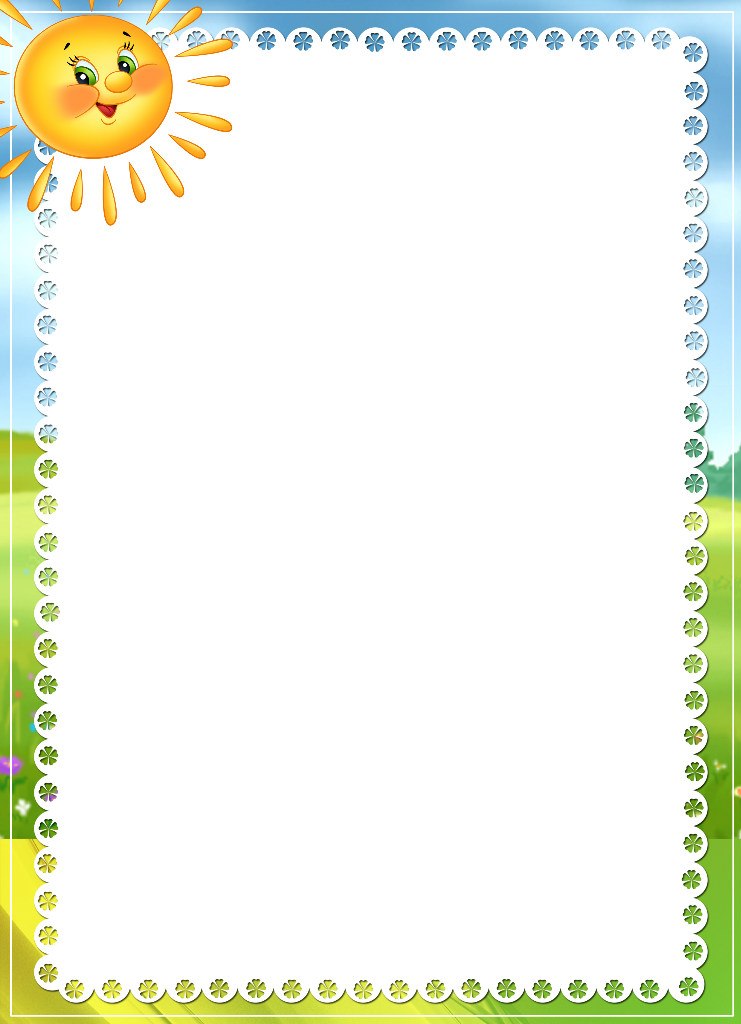 Лексическая тема
«Транспорт»
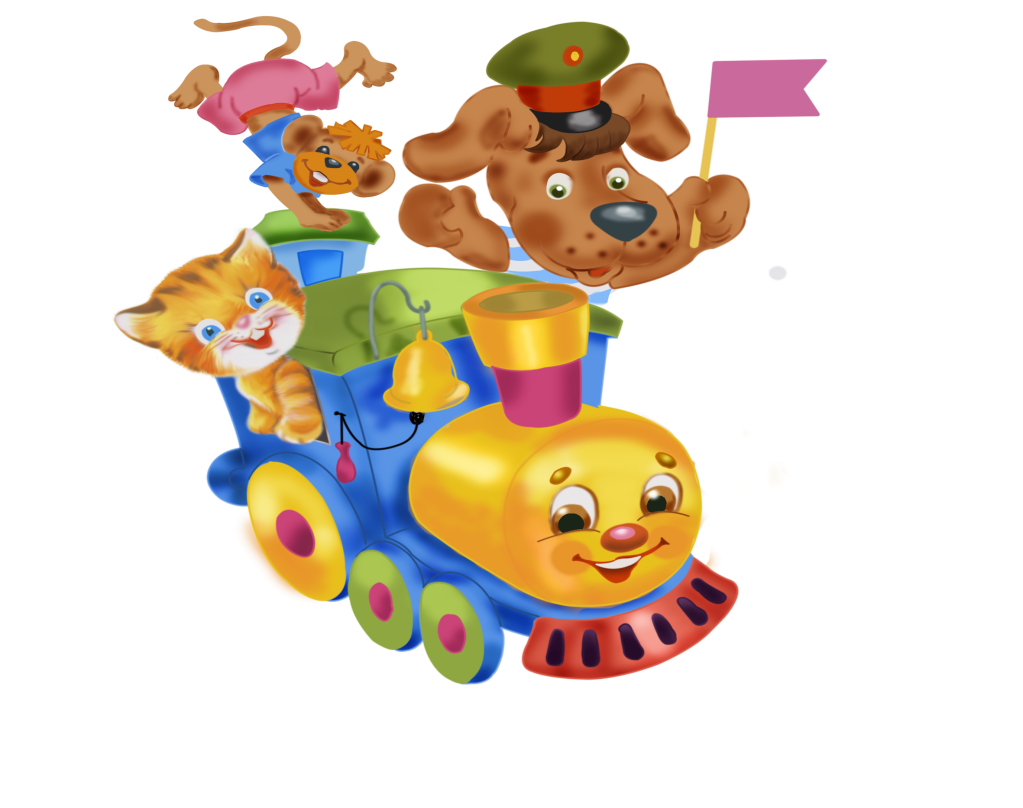 Учитель – дефектолог: Бекимова
Наргуль Кактаевна
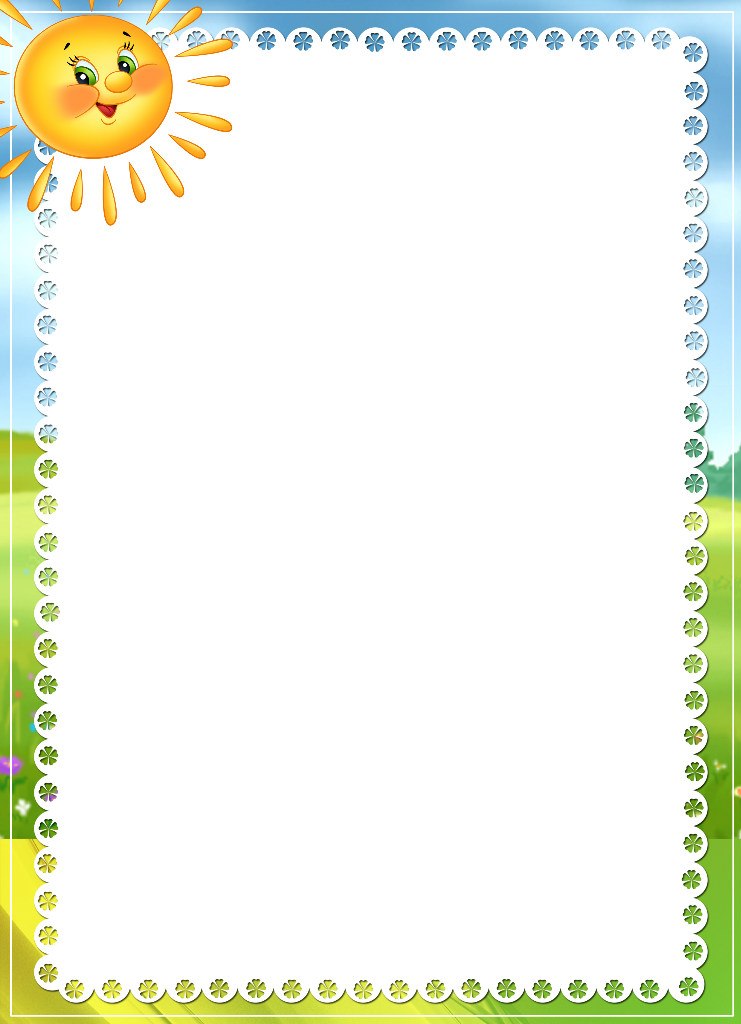 Апрель
1 – неделя
Родителям рекомендую: 1. Вместе с ребенком понаблюдать на улице за движением транспорта. 2. Познакомить его с такими видами транспорта, как наземный, воздушный, водный. 3. Побеседовать с ребенком о необходимости соблюдения правил дорожного движения.
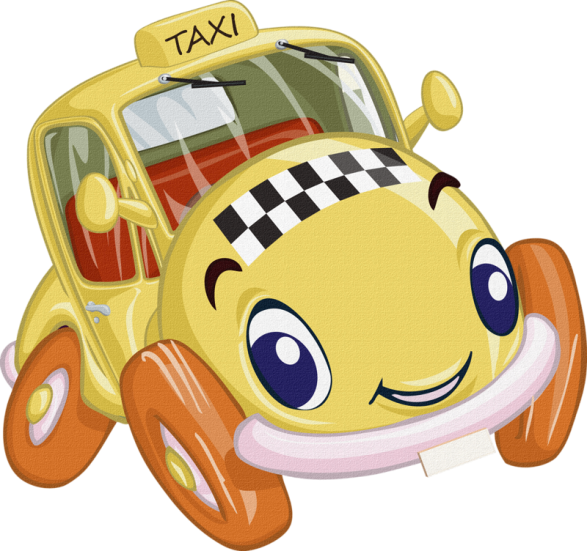 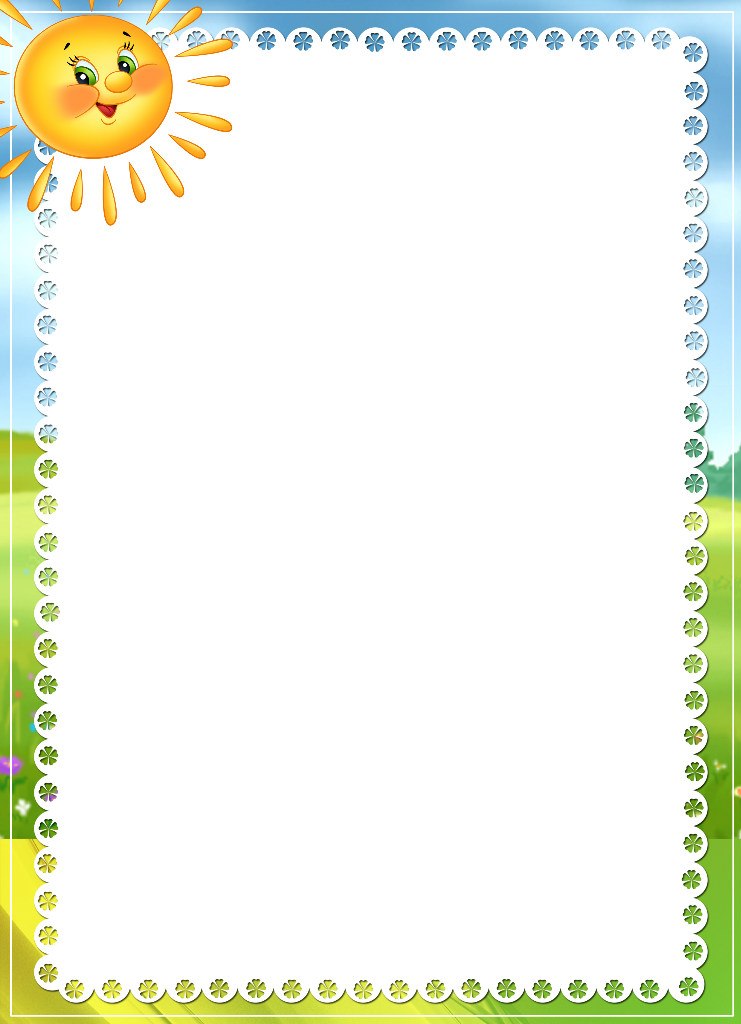 4. Для закрепления знаний 
о транспорте и уличном движении можно задать ему следующие вопросы: «Какие машины перевозят грузы?», «Какие машины перевозят людей?», «На какой свет светофора можно переходить улицу?» и т.д.
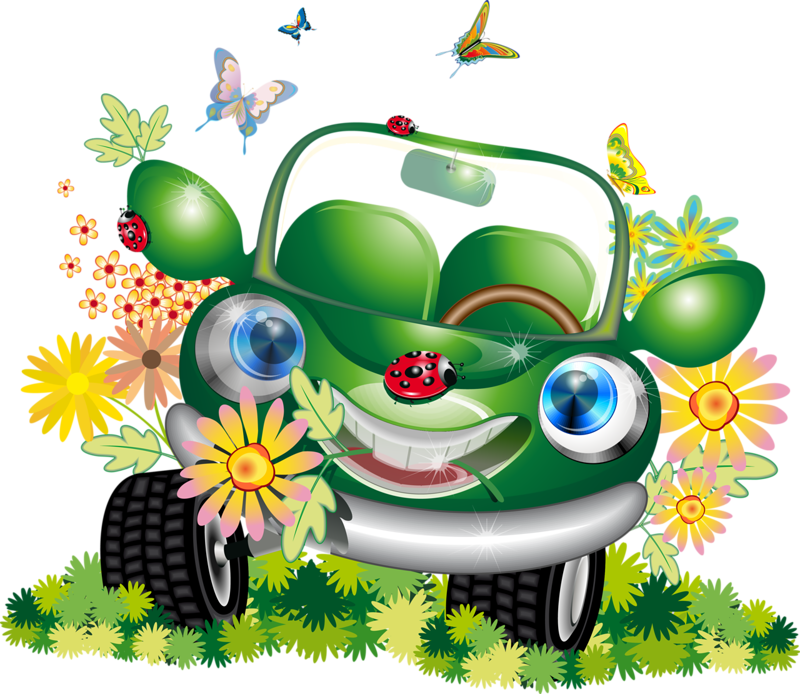 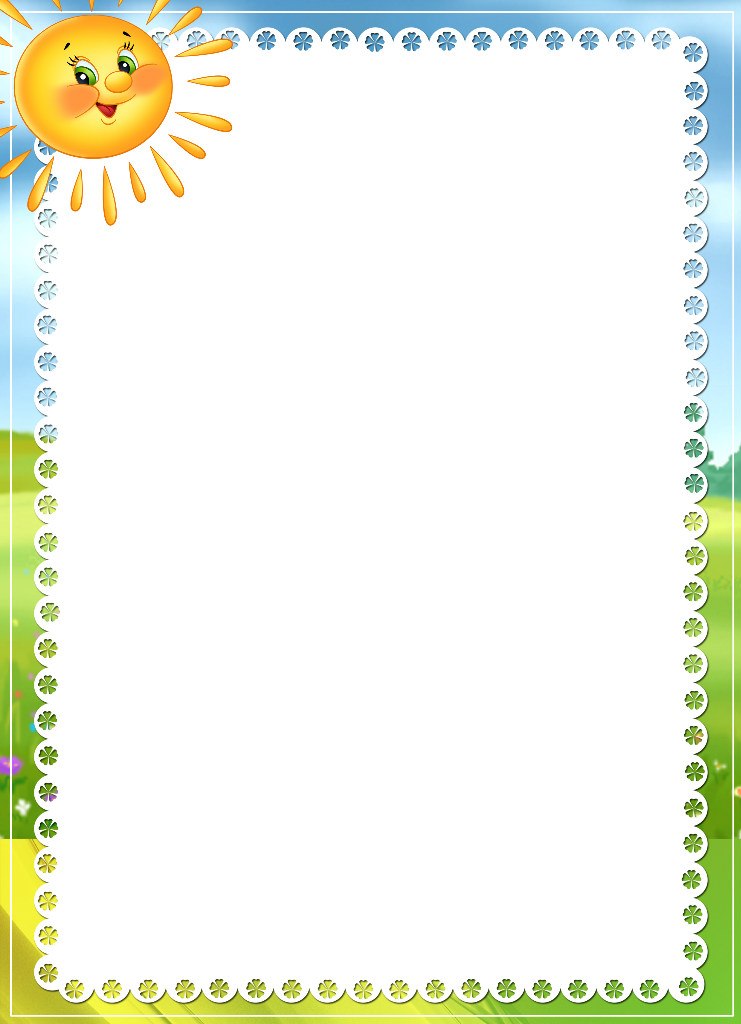 5. Упражнение «Подбери признак»Машина (какая?) - ...Автобус (какой?) - ...Самолет (какой?) - ...И т.д.
6. Упражнение «Кто чем управляет?»Самолетом управляет летчик, пилот.Машиной - ...Поездом - ...Метро - ... 
И т.д.
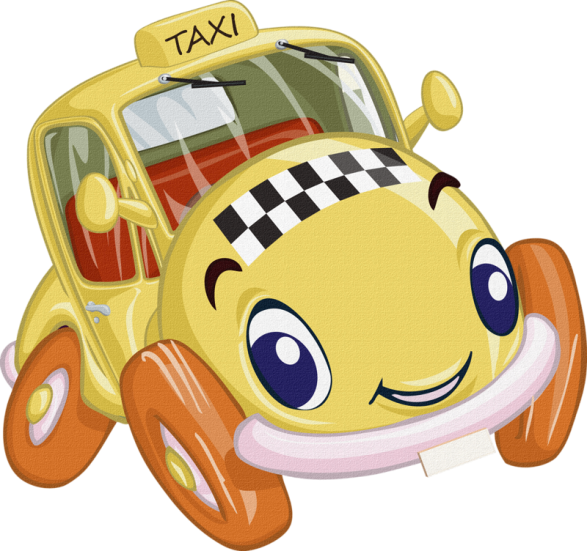 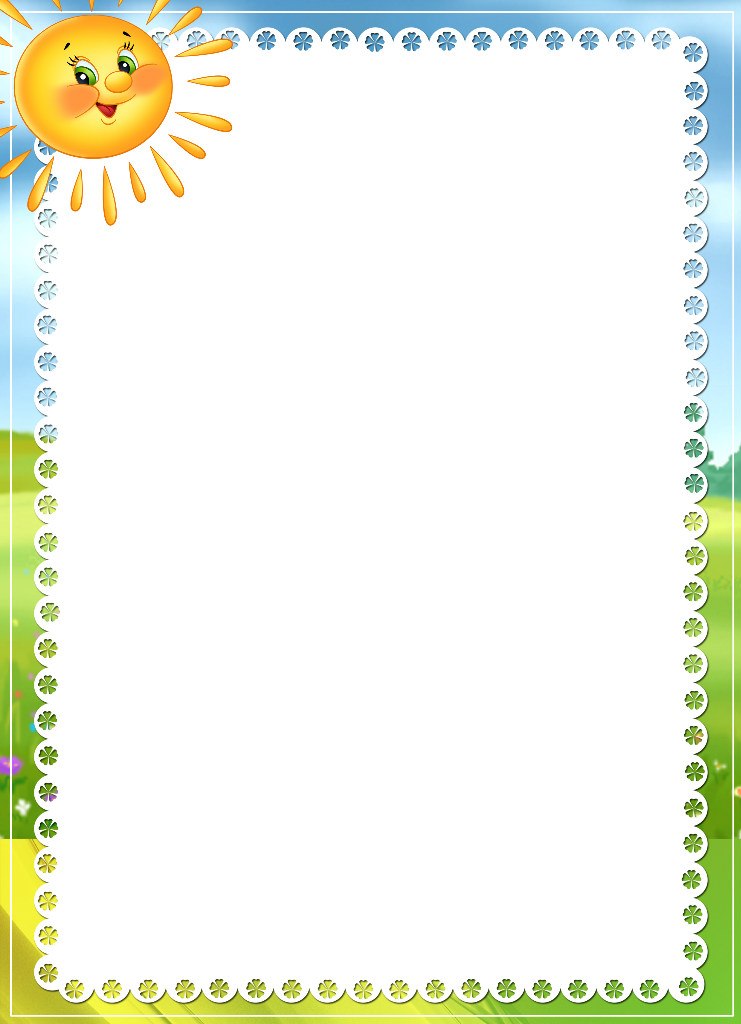 7. Учить отгадывать загадки 
о транспорте
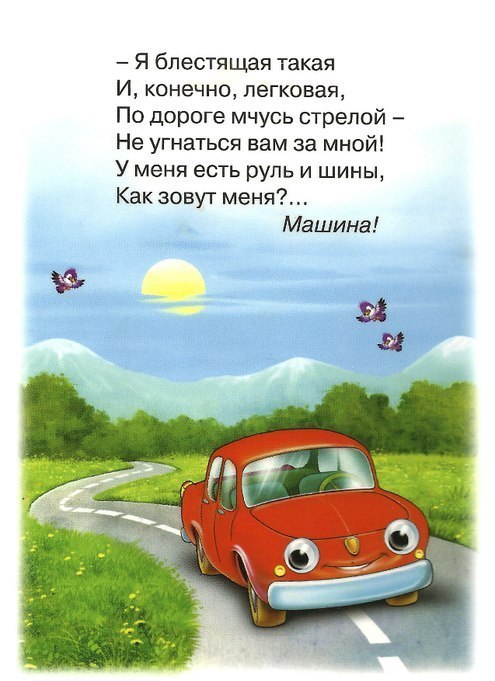 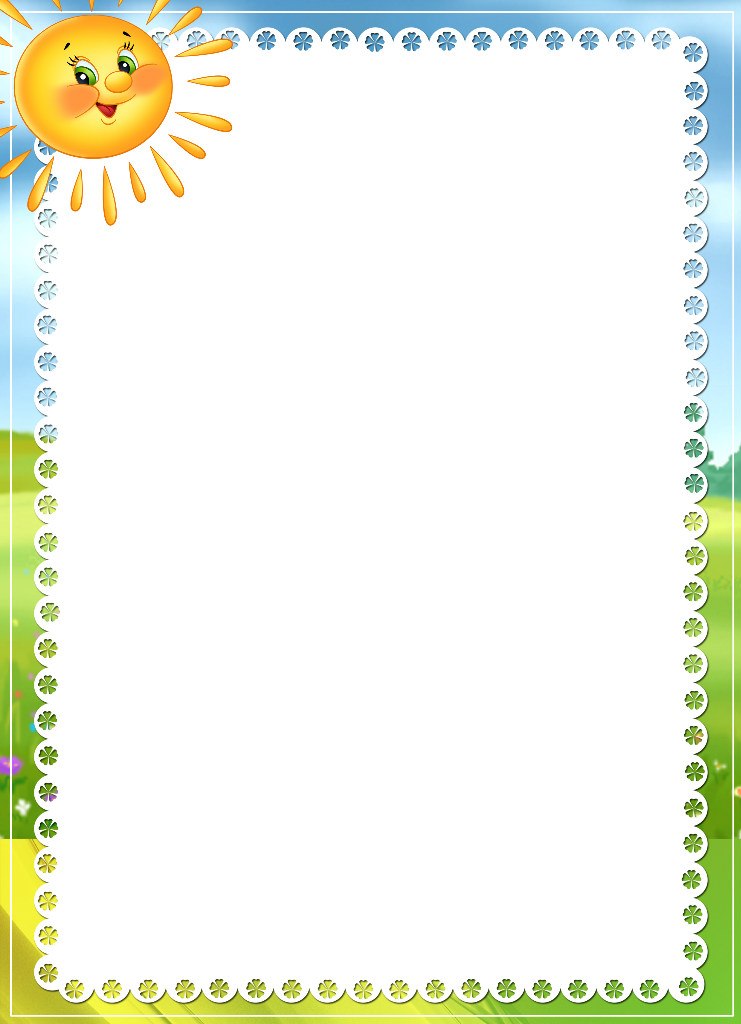 8. Выполняйте упражнения для пальчиков.
Есть игрушки у меня -(попеременно хлопать в ладоши и ударять кулачками)Паровоз и два коня,Серебристый самолет,Три ракеты, вездеход,Cамосвал, подъемный кран - Настоящий великан.(загибать пальчики на обеих руках)
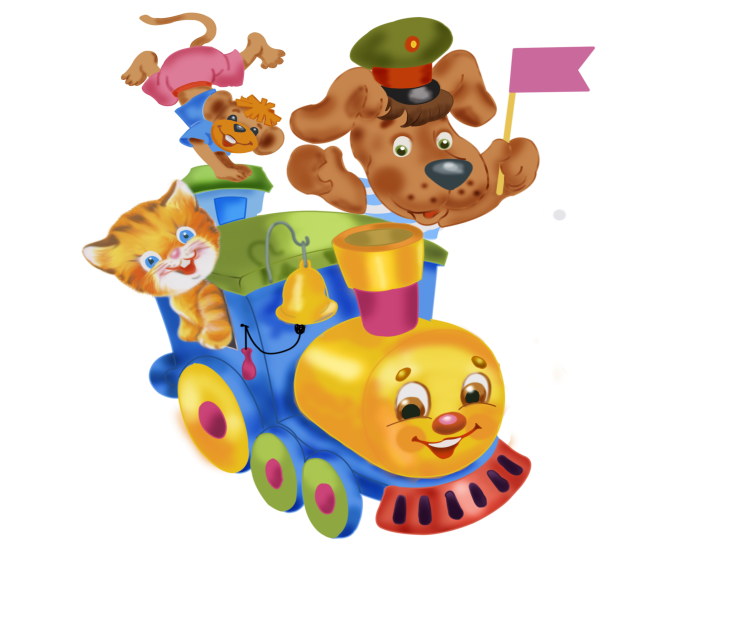